ziemassvētki
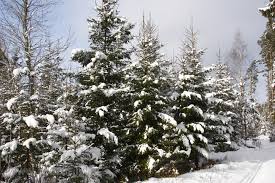 РАССКАЖИ О ТОМ, ЧТО ВИДИШЬ НА КАРТИНКЕ.
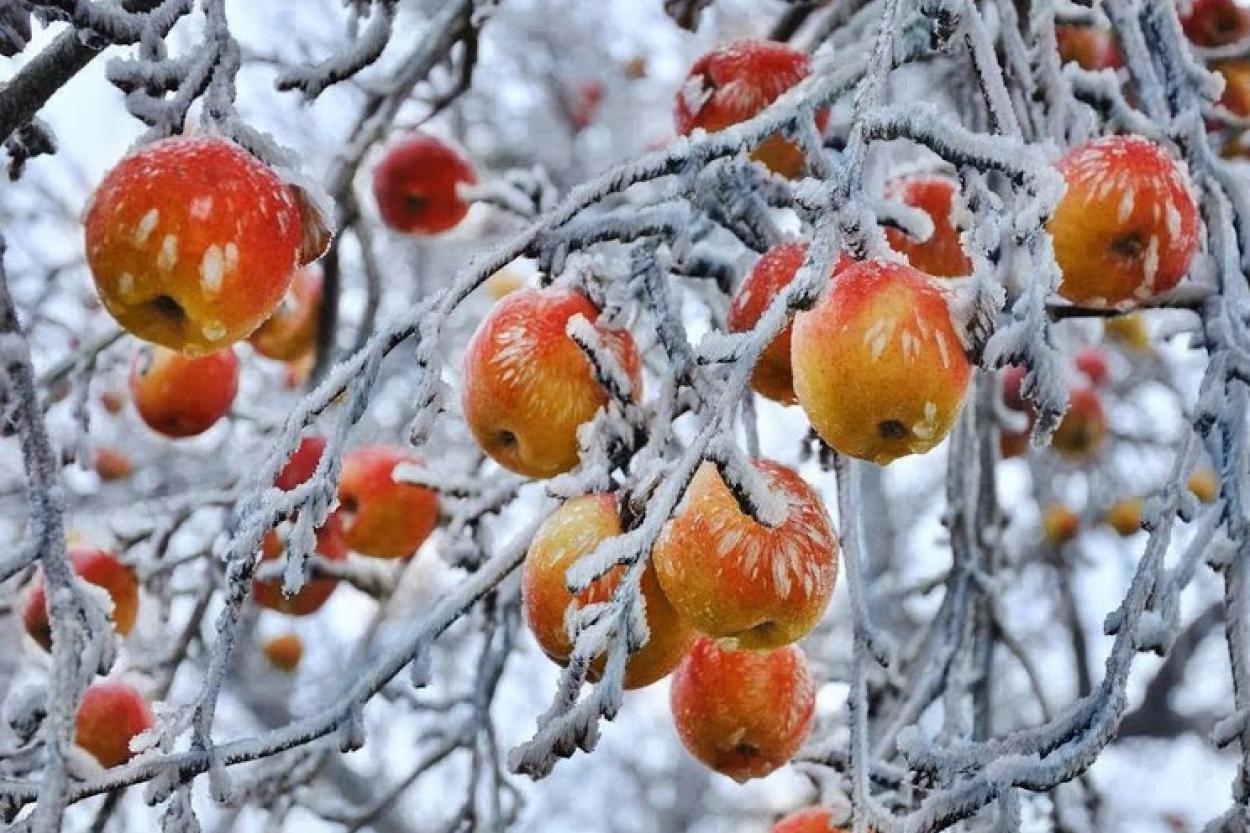 КОГДА ТАКОЕ МОЖНО УВИДЕТЬ?
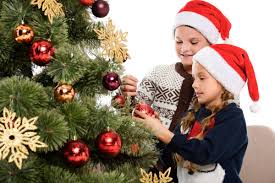 ЧТО ДЕЛАЮТ ДЕТИ?
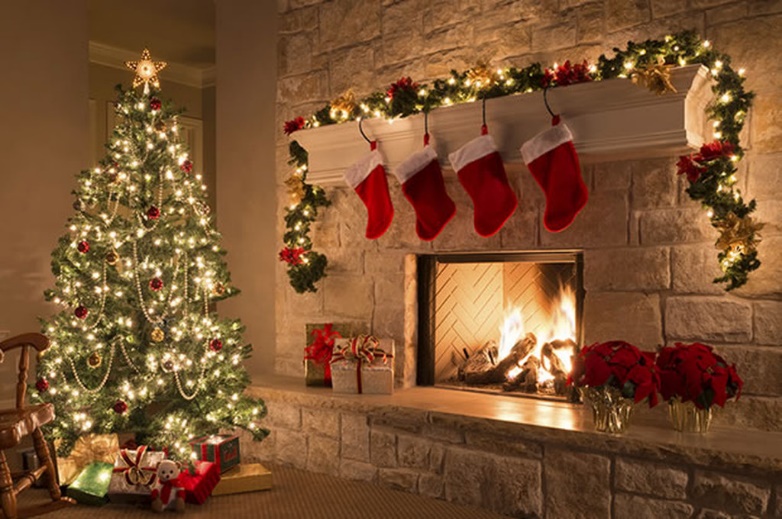 КАК СЕМЬЯ ПРИГОТОВИЛАСЬ К РОЖДЕСТВУ?
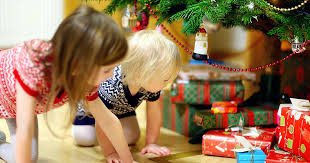 ЧТО ДЕТИ ОЖИДАЮТ ПОЛУЧИТЬ НА РОЖДЕСТВО?
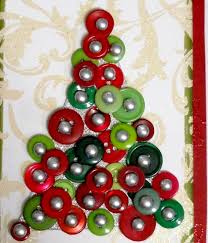 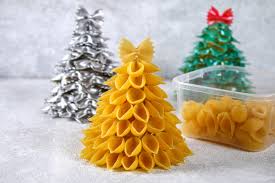 Сделай открытку с ёлочкой или ёлочку, используя ПУГОВИЦЫ, БУСИНКИ, макароны.
ZIEMASSVĒTKU DZIESMAS BĒRNIEM
УВАЖАЕМЫЕ РОДИТЕЛИ, ПРОСЛУШАЙТЕ, ПОЖАЛУЙСТА,  ПЕСЕНКИ ВМЕСТЕ С ДЕТЬМИ.
https://www.youtube.com/watch?v=G50oE0CD9FA
https://www.youtube.com/watch?v=LGi55kkEe6M
https://www.micrec.lv/lv/ieraksts/vislabakas-latviesu-ziemassvetku-dziesmas-pasiem-mazakajiem